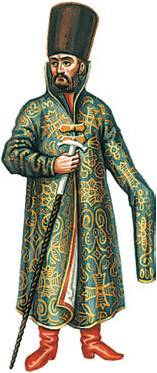 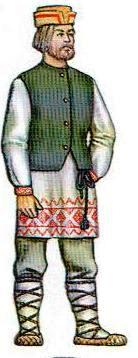 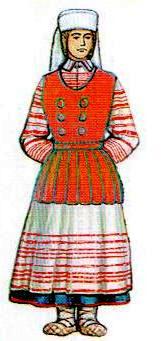 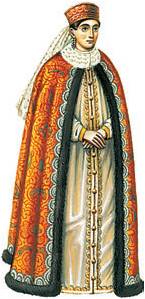 Одежда наших предков
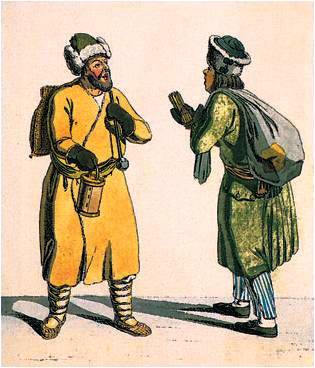 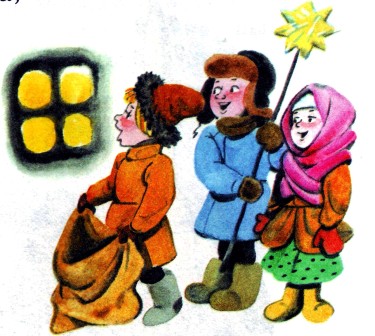 Окружающий мир, 3 класс
УМК «Гармония»
Марченко Е.В.
Какой была одежда сельских жителей
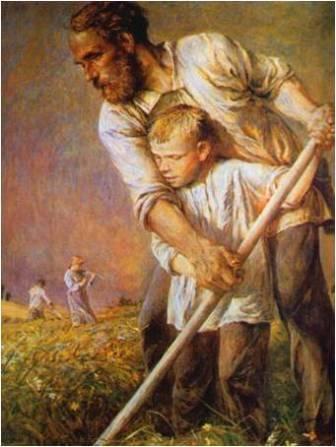 Простые горожане и сельские жители носили домотканную одежду
Крестьяне
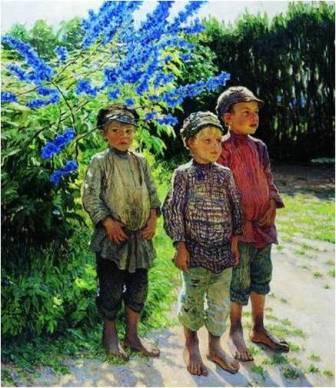 Бельский Н. П. "Крестьянские мальчики"
Из конопляного волокна шили повседневную одежду, просторную, удобную для работы.
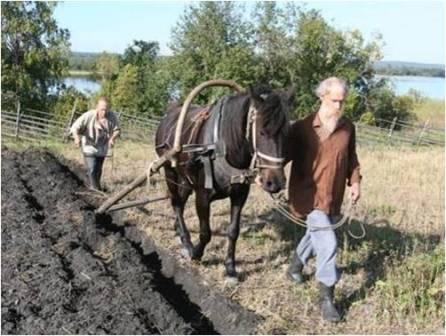 Из тонкого льняного полотна шили праздничную одежду.
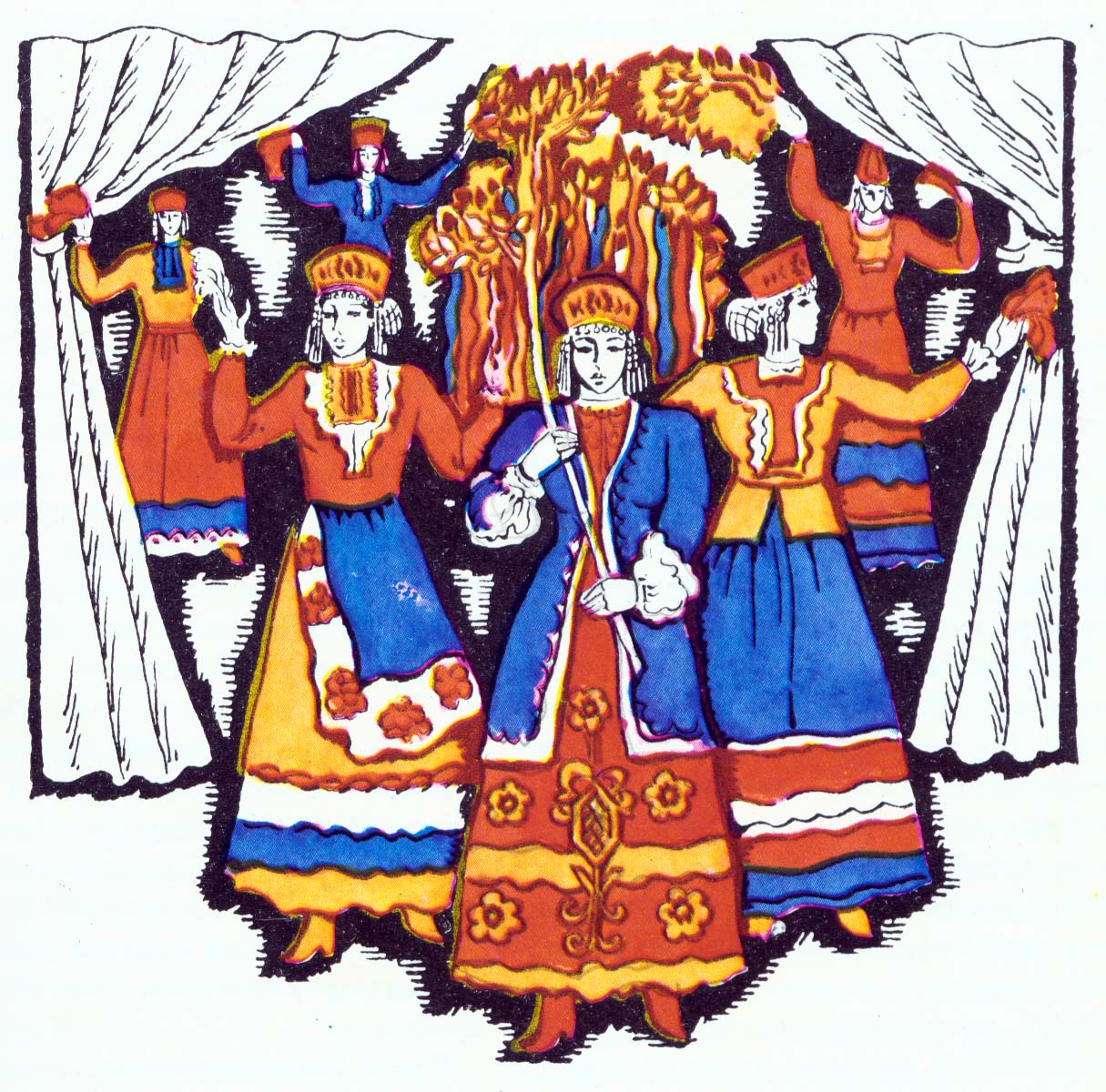 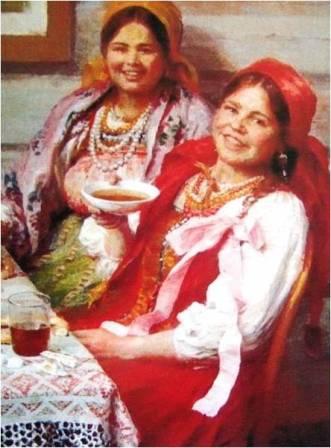 Ф. В. Сычков  "Праздничный день"
Праздничная и повседневная женская одежда
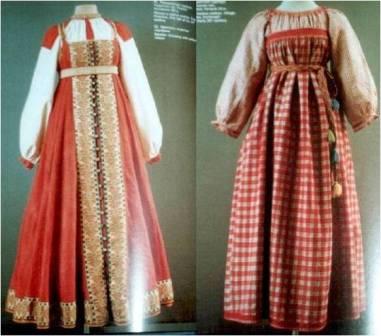 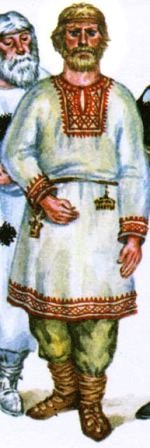 Мужчины носили рубахи и штаны- порты
Женщины носили сарафаны, рубахи, юбки, платки.
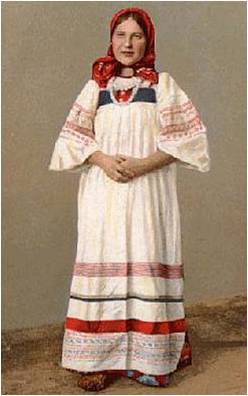 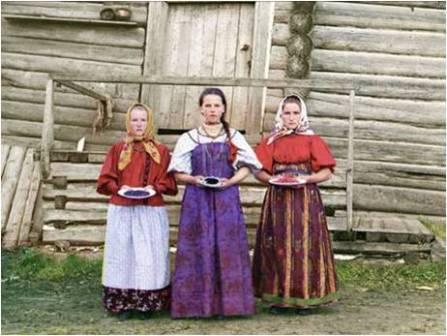 Раньше мужская и женская рубахи по крою не различались. Надевали их на тело.  Мужчины под рубаху надевали порты- штаны, а женщины сверху рубахи надевали сарафан или юбку.
	И у мужчин, и у женщин одежда была достаточно свободной, чтобы удобно было двигаться. Но рубахи и сарафаны обязательно подпоясывали.
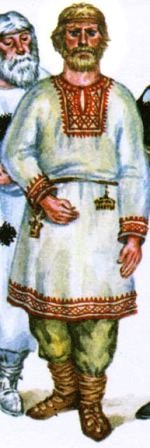 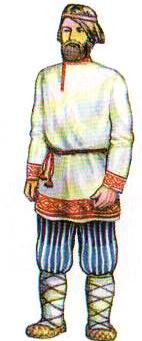 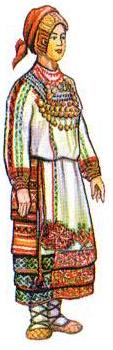 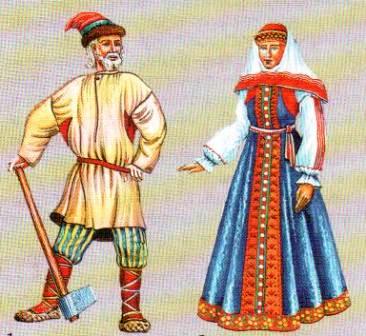 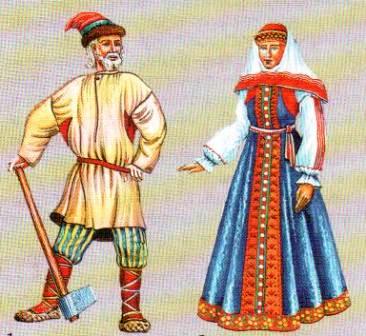 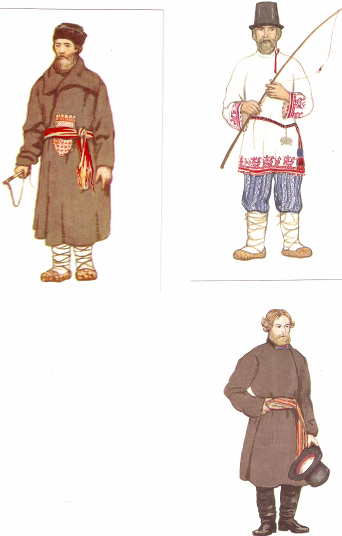 Рубаха женская и мужская
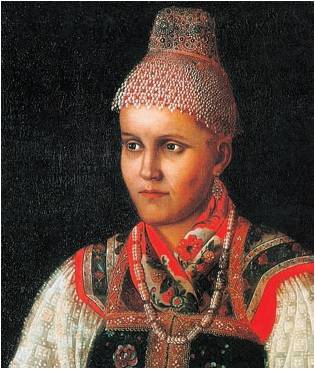 Крестьянка в нарядном платье, 1830 г.
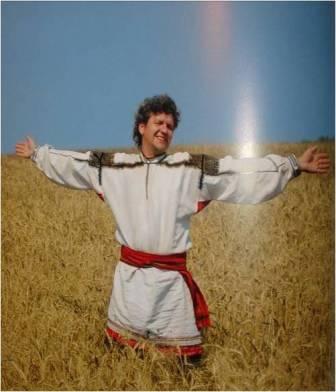 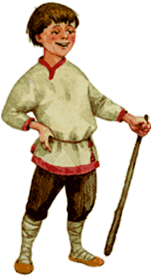 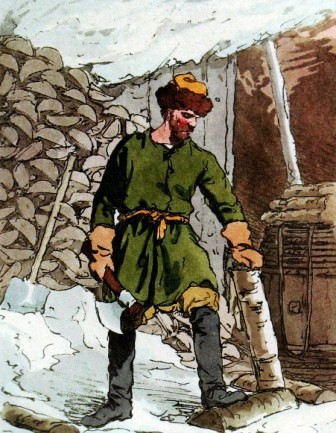 Обязательной частью одежды был пояс. Считалось, что пояс оберегает от злых духов.
Иван Куликов  «В русской избе»
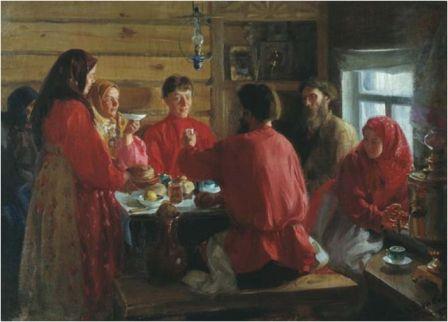 Сесть за стол без пояса считалось неприличным
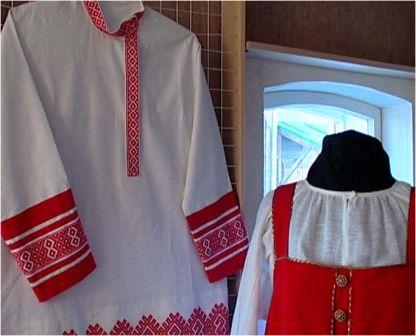 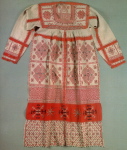 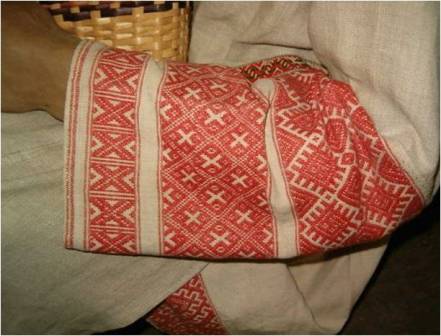 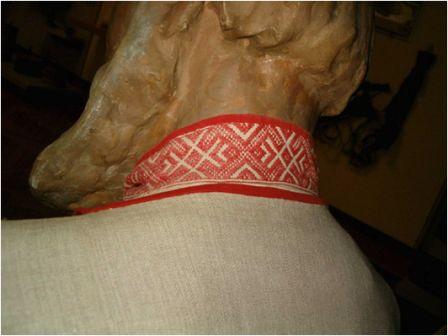 Ворот, оплечья, края подола и рукавов одежды обшивали цветными нитками или полосками ткани. Считалось, что это оберегает человека от несчастий.
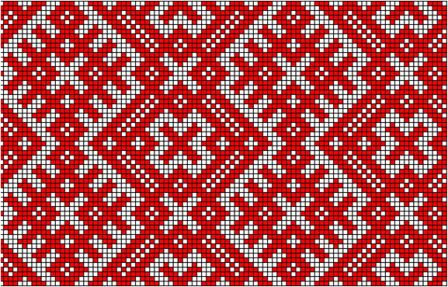 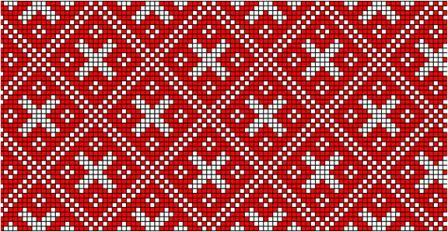 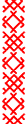 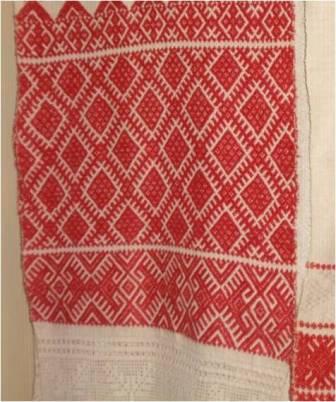 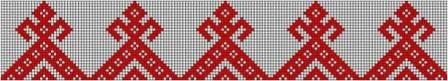 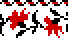 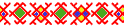 В разных местностях использовали свои узоры и берегли эти традиции.
Из шерстяной ткани и плотного войлока шили мужские кафтаны и колпаки.
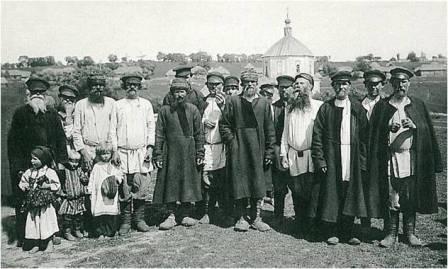 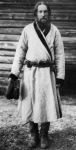 Из шерстяной ткани и плотного войлока шили женские душегреи и платки.
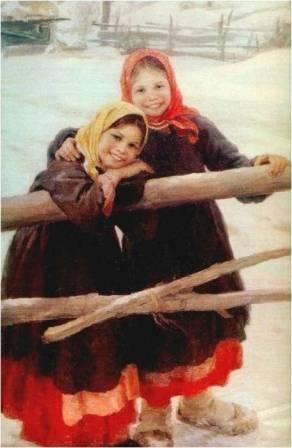 "Калужские крестьянки" 1909 г.
            Ф. В. Сычков
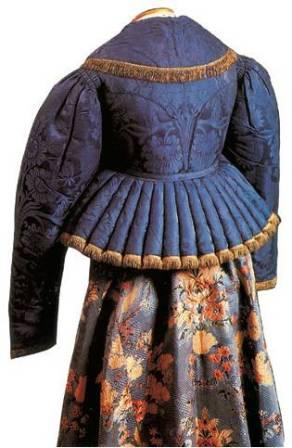 Праздничная женская душегрея
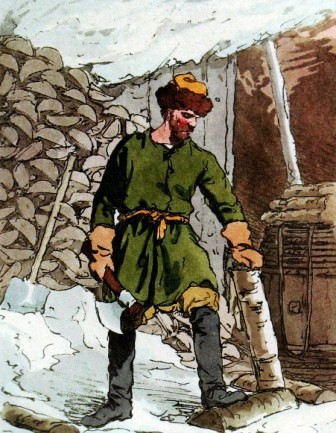 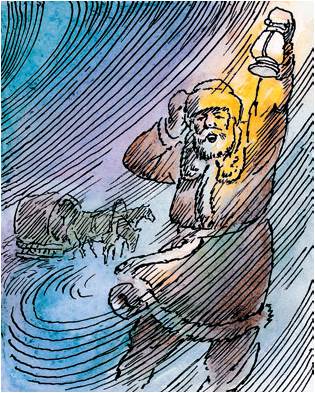 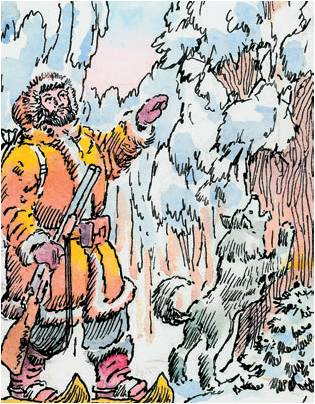 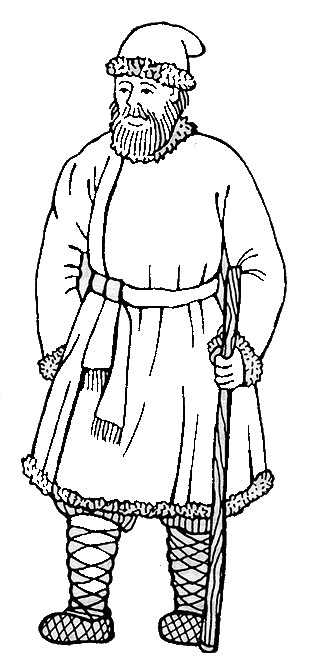 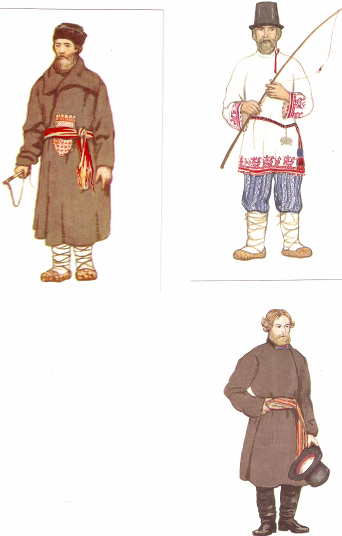 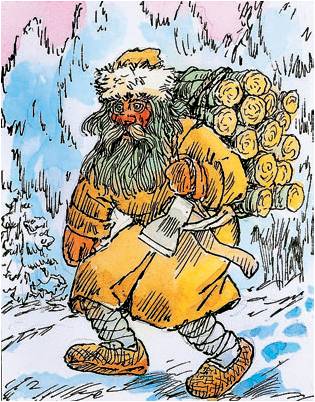 Из овчины, медвежьих, волчьих шкур шили шубы, полушубки, тулупы, меховые шапки.
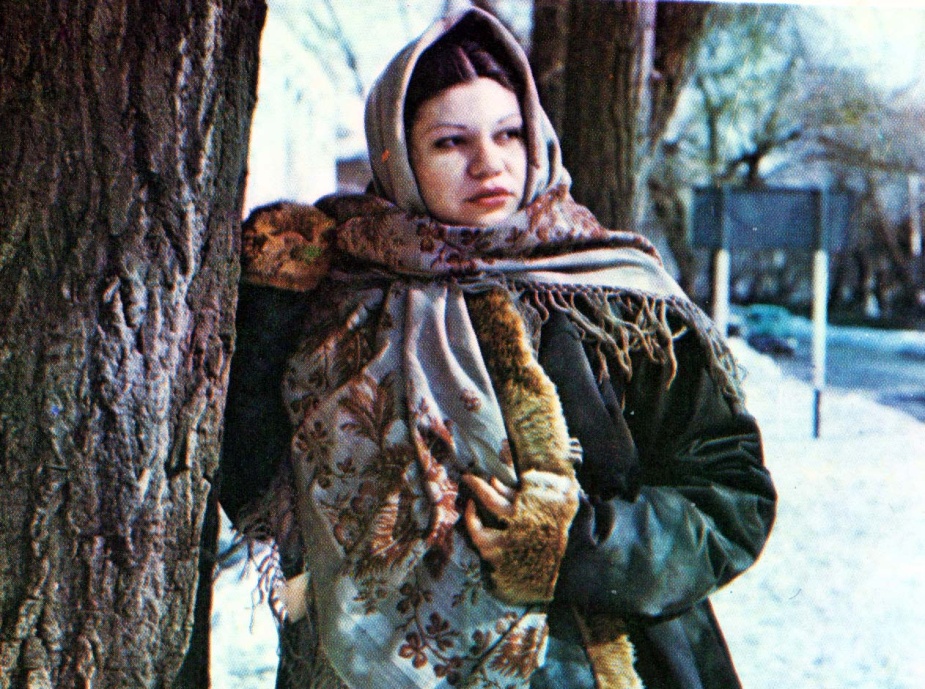 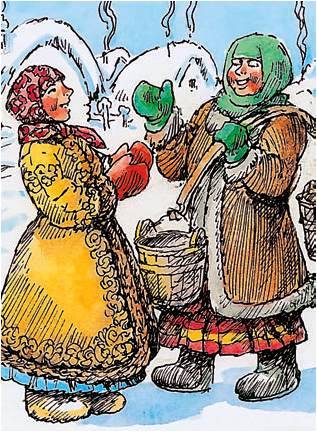 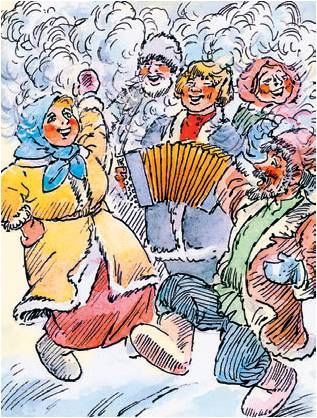 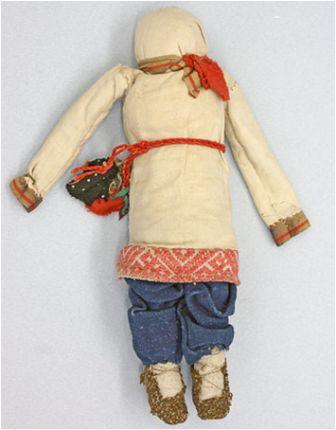 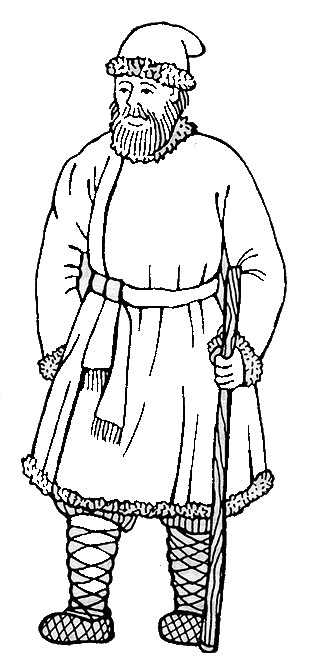 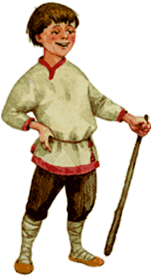 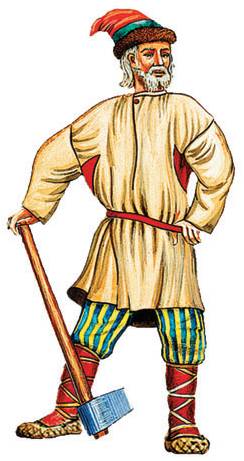 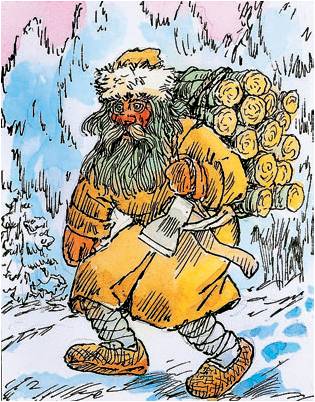 На ноги в старину плели лёгкие и мягкие лапти. Для тепла ноги заворачивали в ткань или мех- онучи, перетягивали их тесёмками из ткани или кожи.
Национальная одежда народов России.
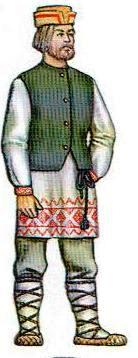 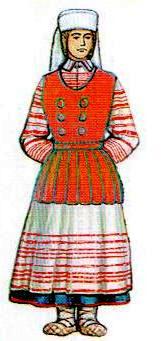 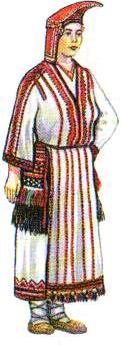 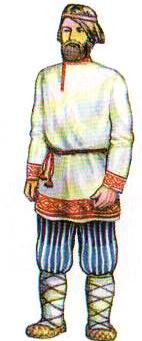 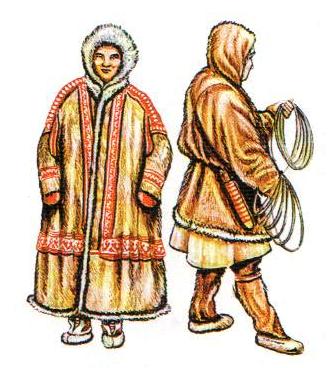 Ненцы
Мордва эрзя
Белоруссы
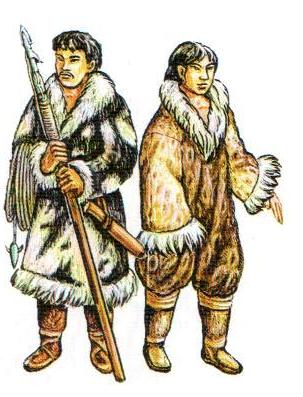 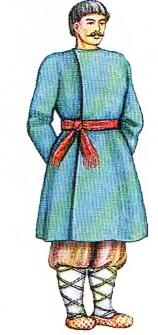 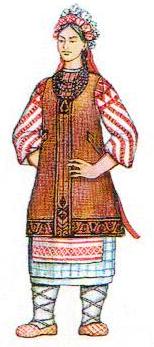 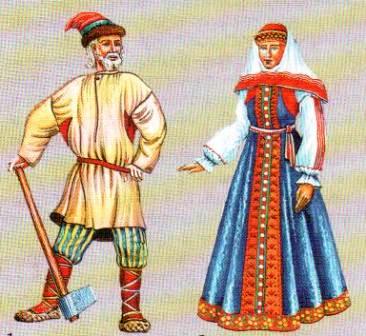 Украинцы
Русские
Чукчи
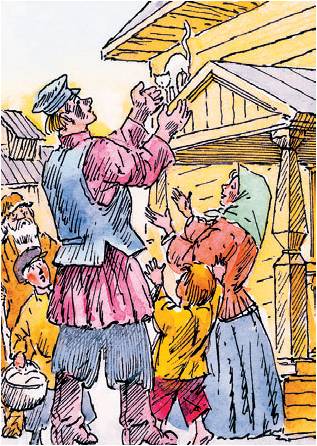 Сотни лет одежда сельских жителей не менялась. Примерно 100 лет назад в деревни «пришли» кепки, сапоги, пиджаки, валенки, ботинки.
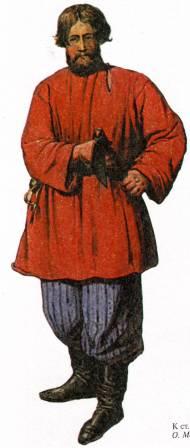 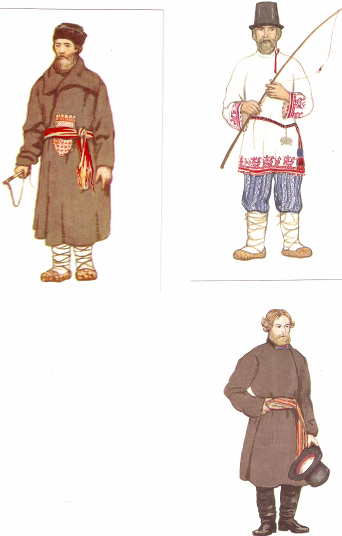 Чем отличалась одежда богатых горожан.
Бояре 17 в.
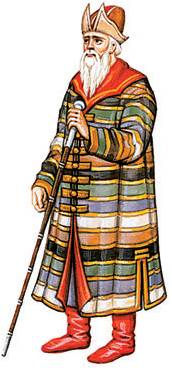 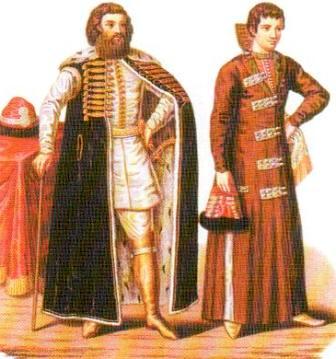 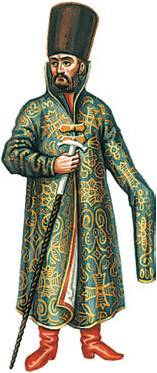 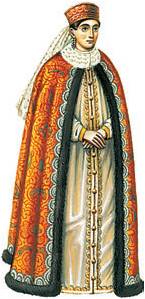 Бояре 17 в.
Дворянин 16 в.
Богатые горожане носили одежду из дорогих привозных тканей: парчи, атласа, бархата. Шубы и шапки шили из дорогих мехов: куницы, бобра, соболя. Украшали одежду бисером и жемчугом. Носили украшения из серебра и золота.
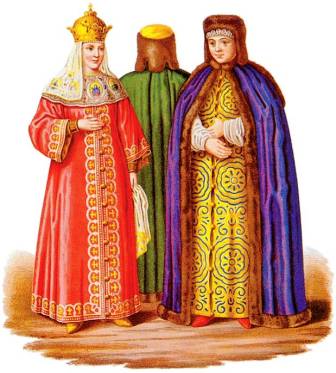 Одежда цариц 17 века.
Последние 300 лет одежда богатых людей менялась под влиянием моды из Западной Европы.
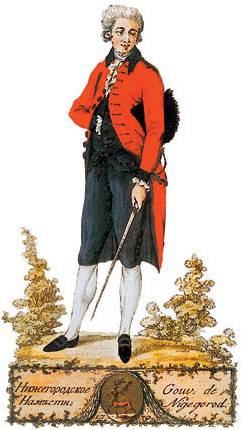 Дворяне стали надевать камзолы и накрахмаленные рубашки, а на головы шапки- треуголки.
Женские платья были громоздкими с широкими юбками на обручах.
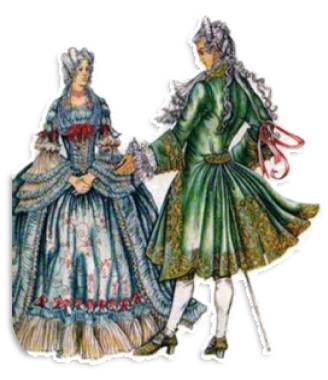 Затем стали носить фраки, сюртуки и шляпы, платья стали более простого покроя, но по- прежнему с длинными юбками.
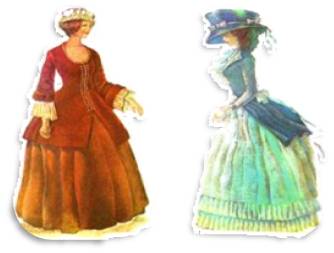 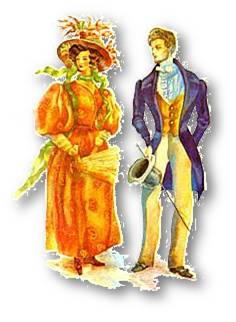 Мода середины 19 века.
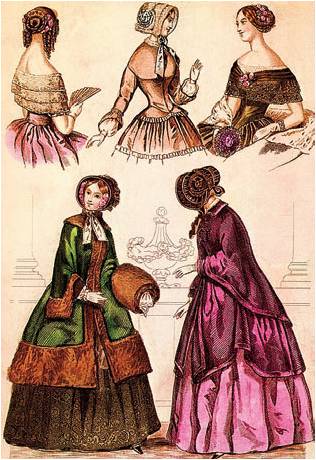 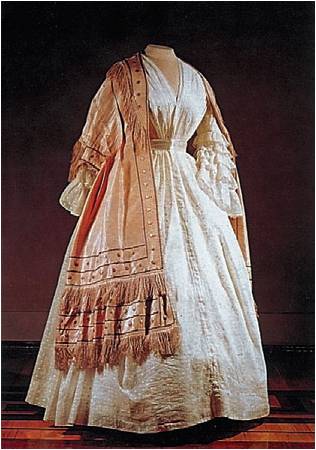 Бал 19 в.
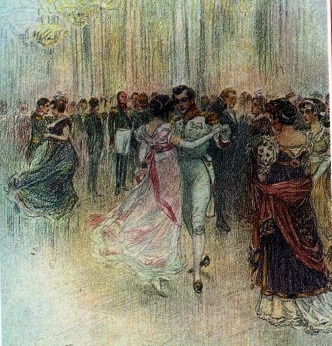 Как одевались военные
Солдат 
преображенского 
полка 17в
Солдат семёновского полка 19 в.
Солдат смоленского полка 17в
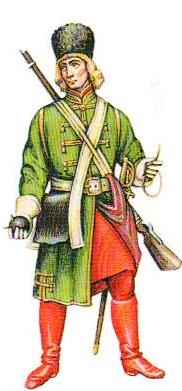 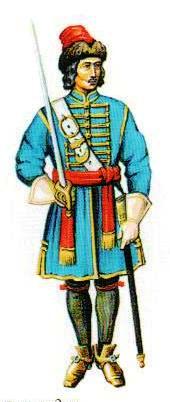 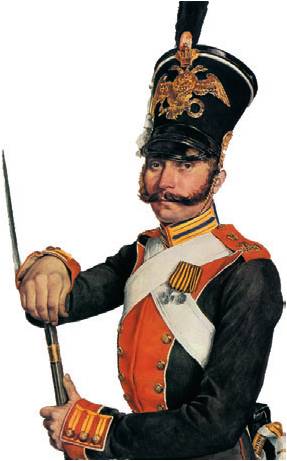 Каждый полководец одевал своих воинов в яркую одинаковую одежду, чтобы во время войны было легче определить своих воинов.
На Руси постоянное войско появилось более 300 лет назад. Это были стрельцы.
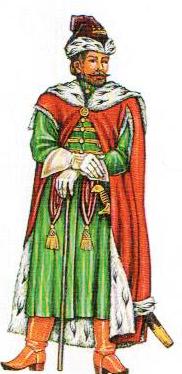 Стрелецкий голова 17 в.
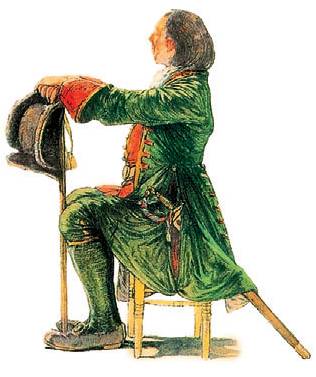 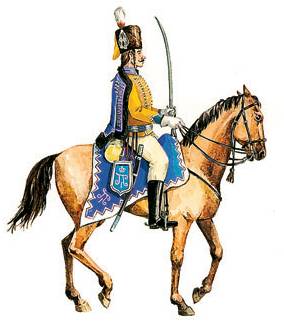 Пехотинцы носили зелёные кафтаны, кавалеристы- синие.
На военные мундиры нашивались погоны- наплечные знаки отличия. По ним можно было определить воинское звание. Погоны офицеров украшались бахромой.
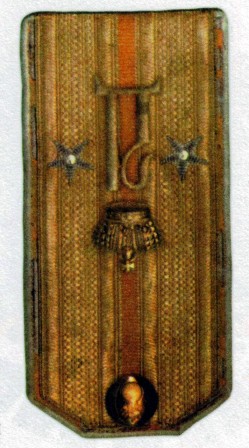 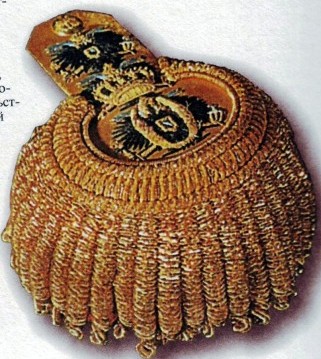 За храбрость и победы воины награждались орденами и медалями.
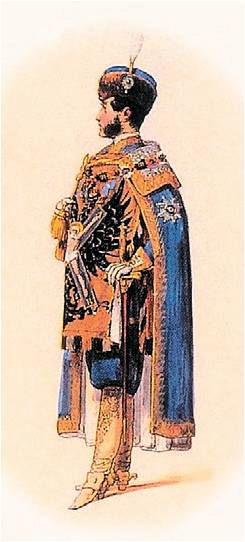 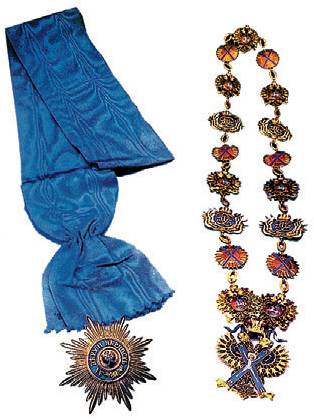 Орден Святого Андрея Первозванного- первый и высший российский орден
Кавалер ордена Святого Андрея Первозванного